America’s Fully Developed Suburbs
The First Suburbs
Social and economic conditions in America’s fully developed suburbs put many of these areas are at the cutting edge of economic, social and political change in American metropolitan areas.
Many first suburbs must deal with increasing poverty, deteriorating infrastructure, stressed schools with inadequate tax bases.
Examples:
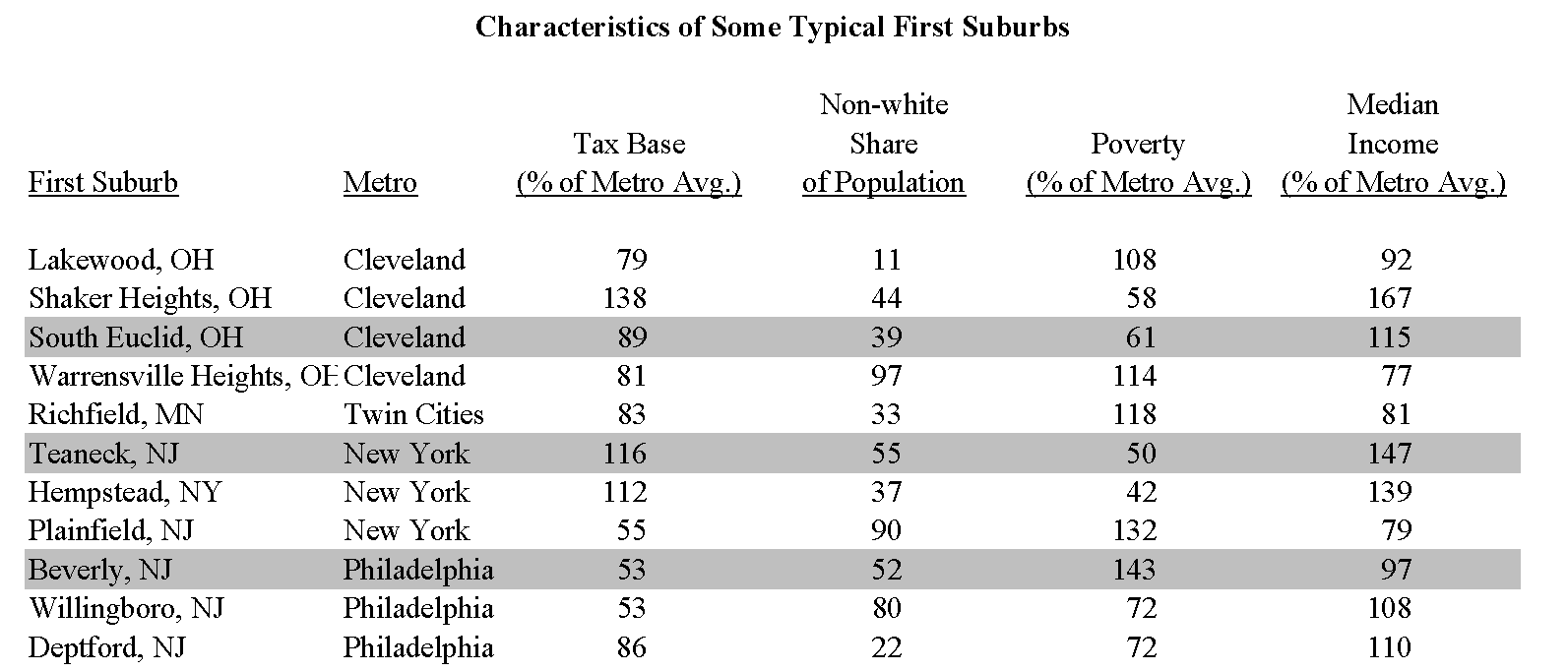 At the same time, they reflect the new America (and where America needs to go). They are walkable, transit-friendly, densely developed and diverse (racially, economically, politically).
Stabilizing these communities is crucial if we are to deal with sprawl, segregation and inequality.
It is also crucial for repairing our economy. Continuing sprawl, segregation and inequality wastes resources in First Suburbs—areas representing more than a third of the population in the 50 largest metropolitan areas.
SprawlDistribution of Population in the 50 LargestMetropolitan areas (2005-09)Central Cities:			31%Fully Developed Suburbs:	34%Developing Suburbs:		25%Exurbs:				10%Fully Developed: % of land urbanized > 70% in 2000Developing: % of land urbanized < 70% and > 10%Exurbs: % of land urbanized < 10%
65%
Fragmentation hurts fully developed areas by contributing to sprawl and fiscal inequality.
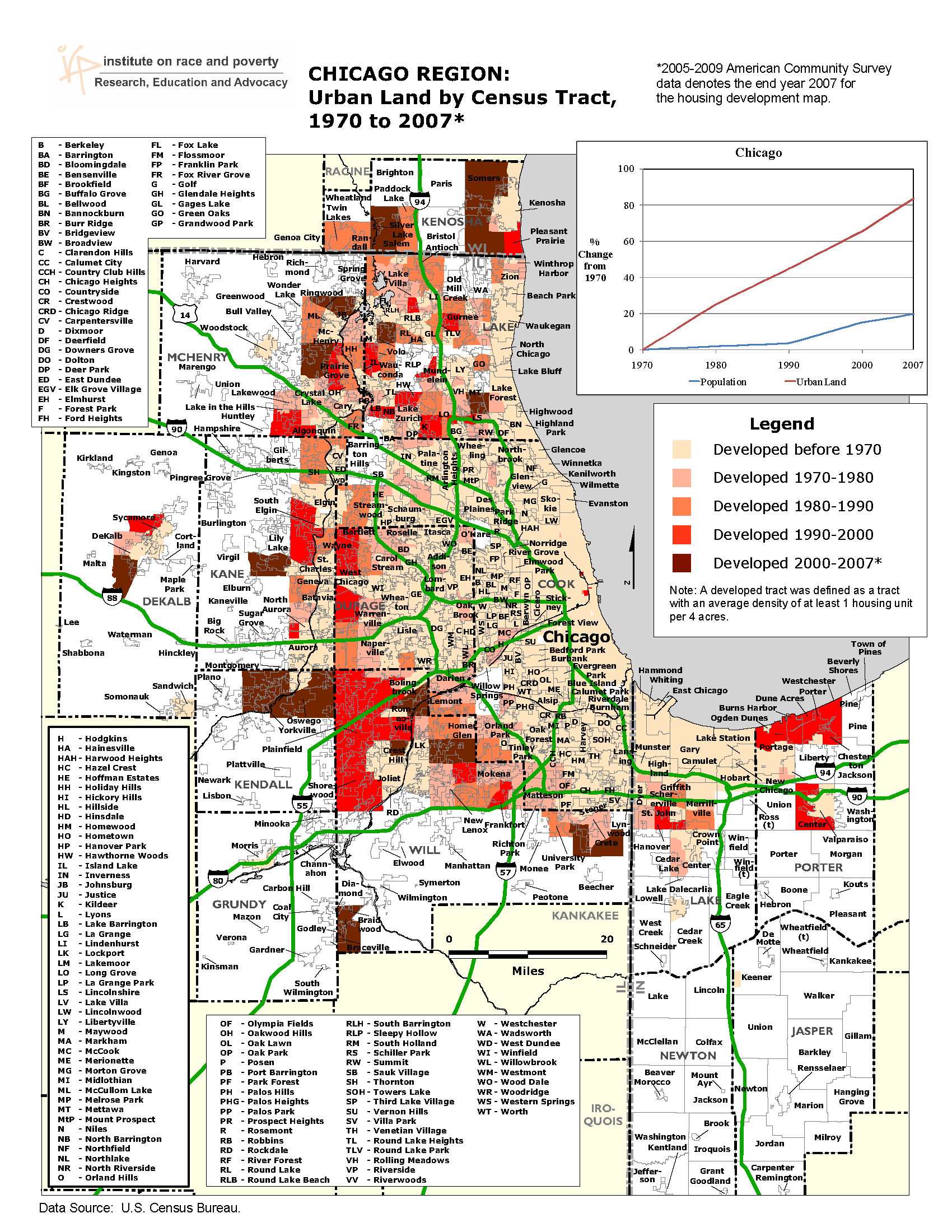 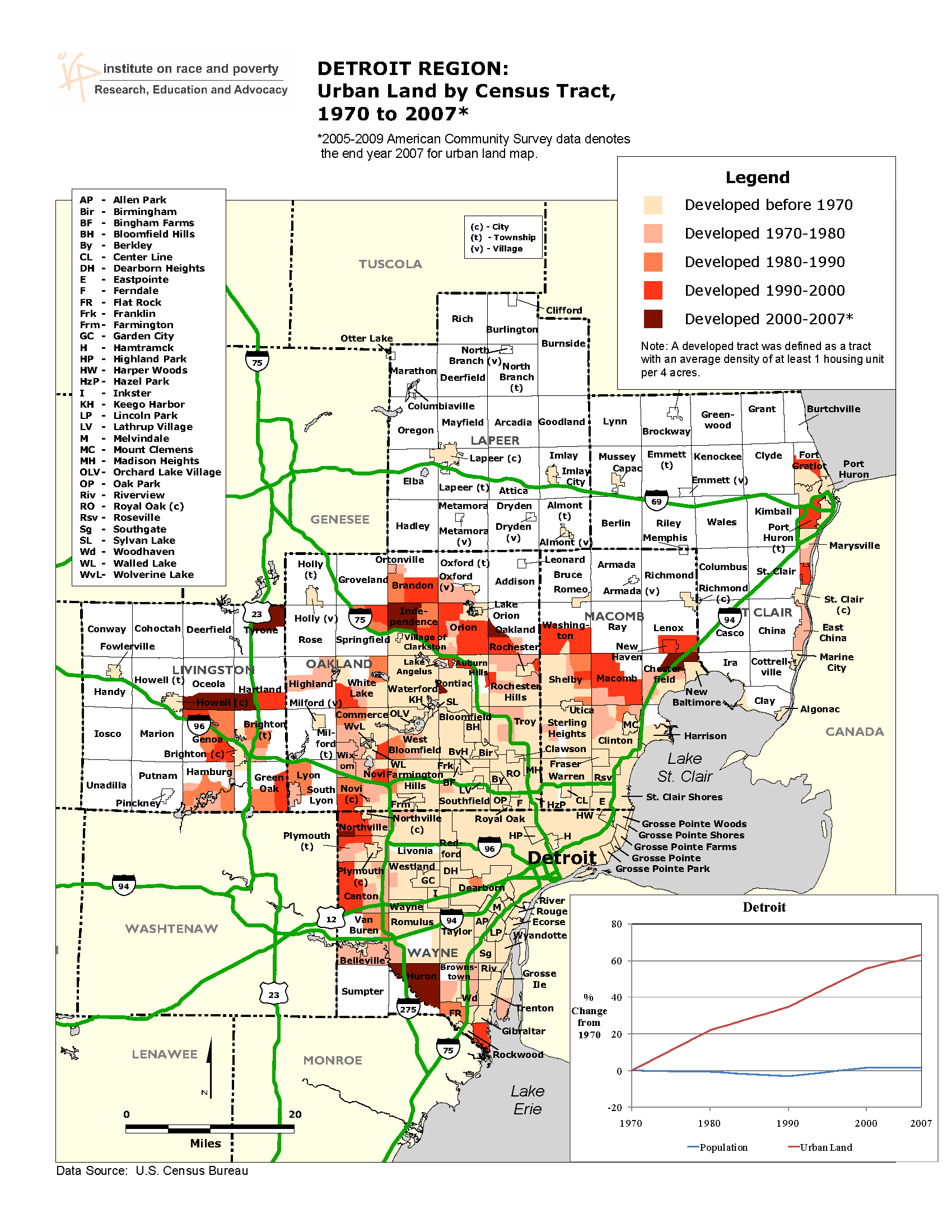 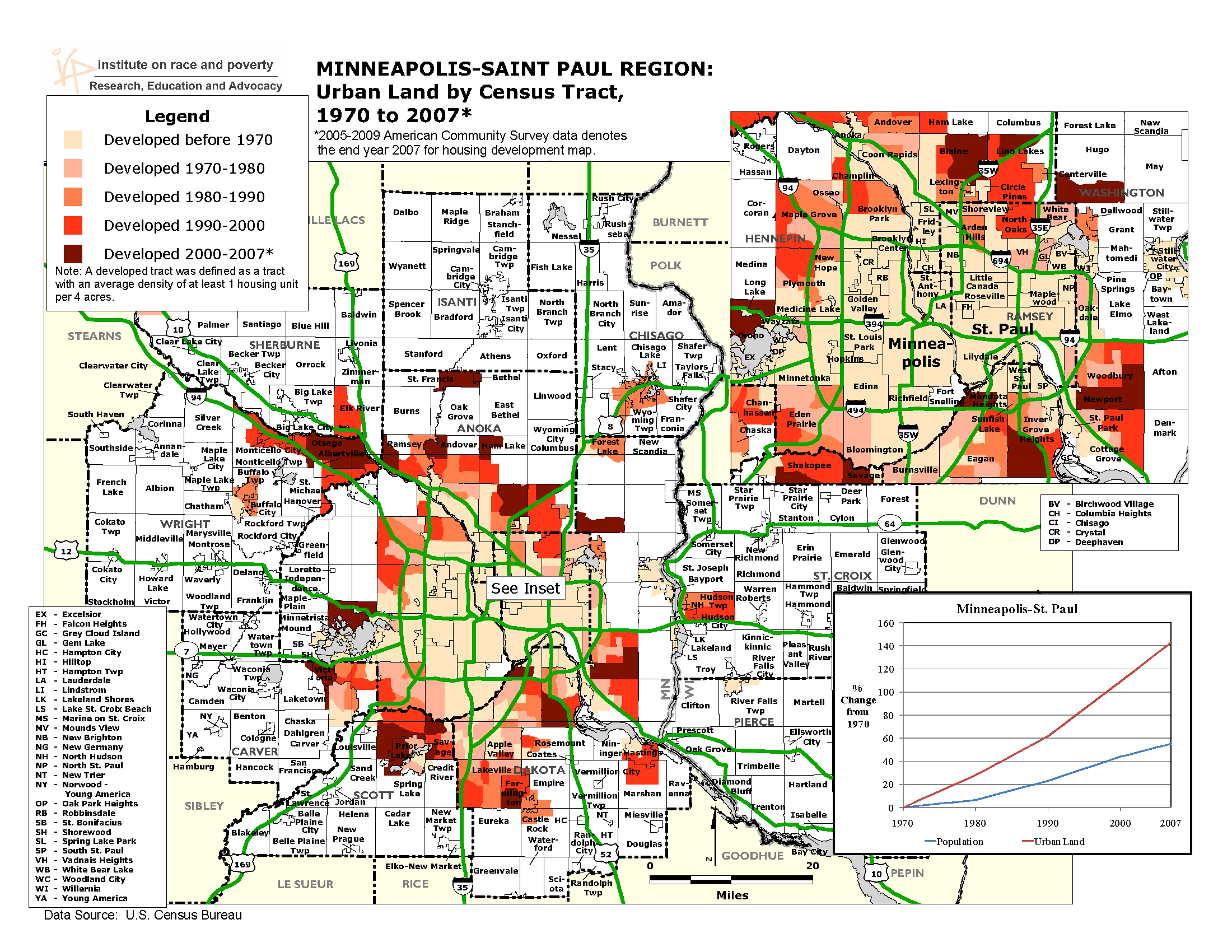 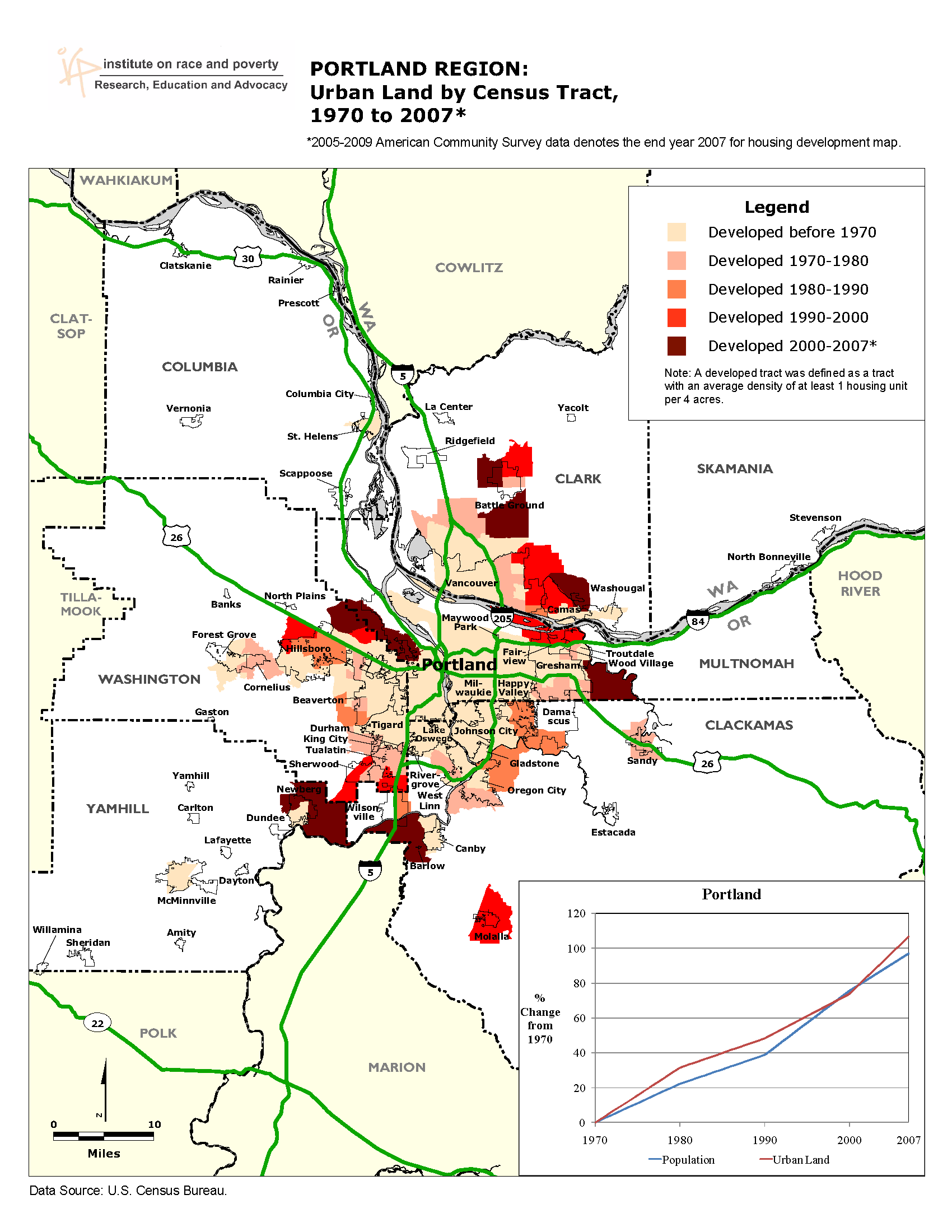 Coordinating Transportation and Housing Policy in Portland
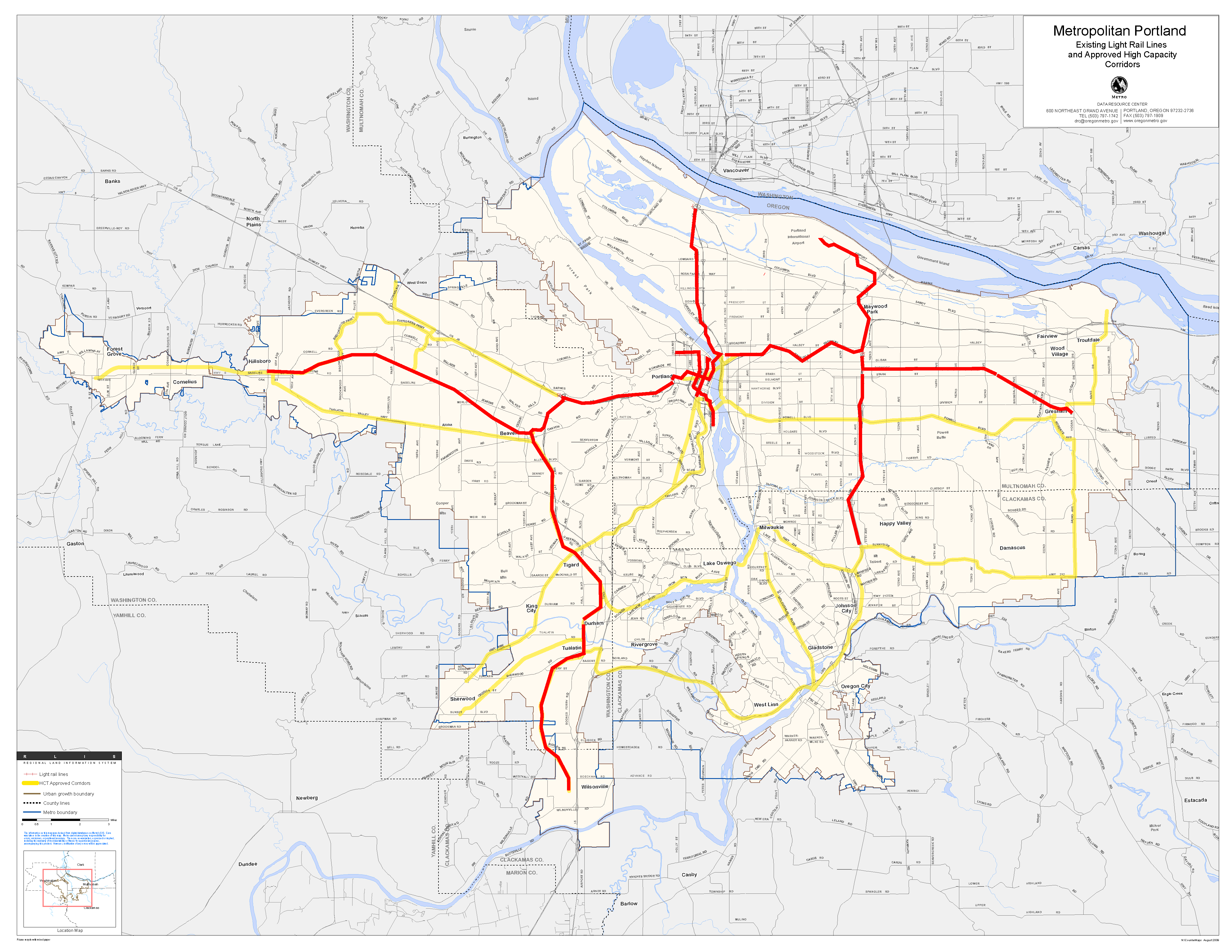 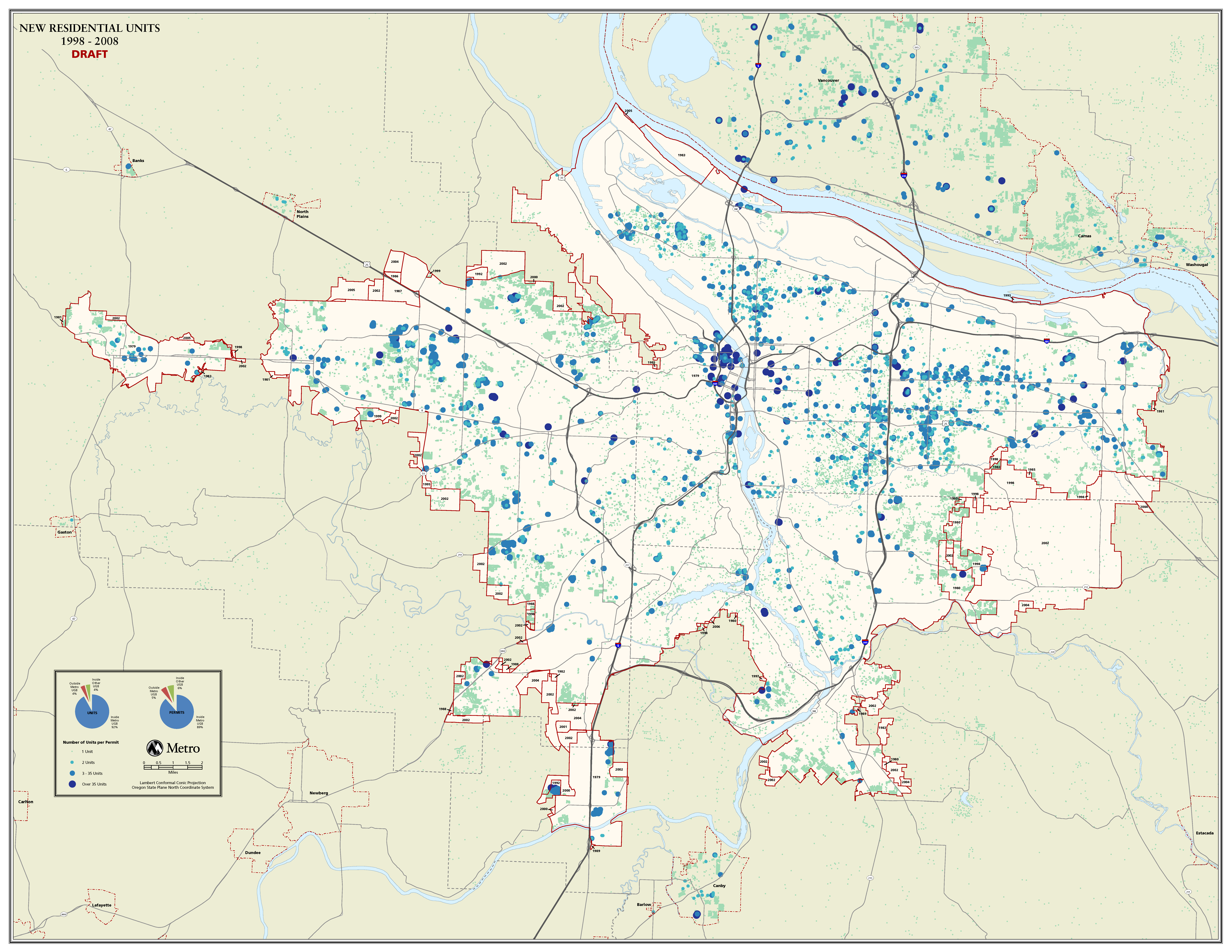 Sprawl-inducing Transportation Policy – Atlanta in the 1990s
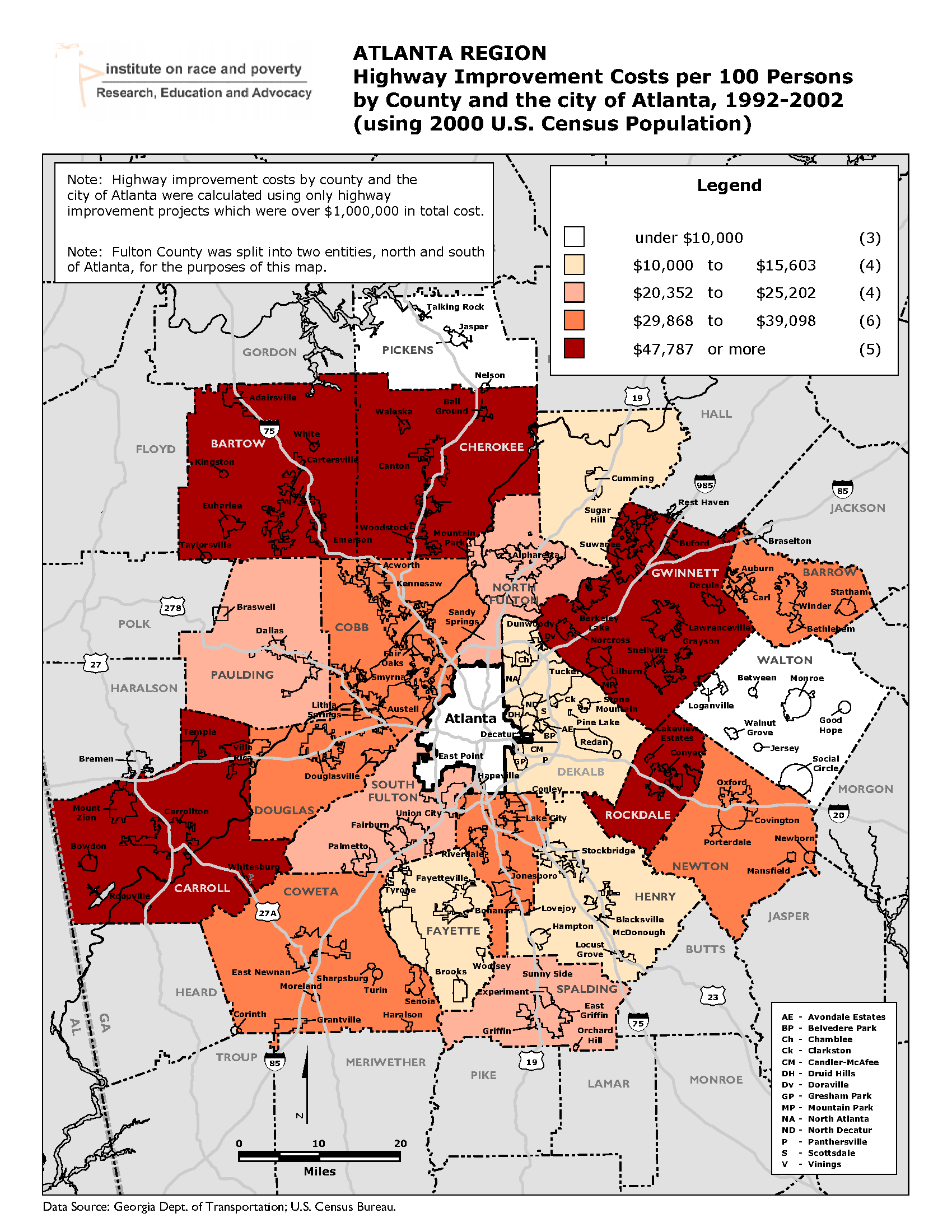 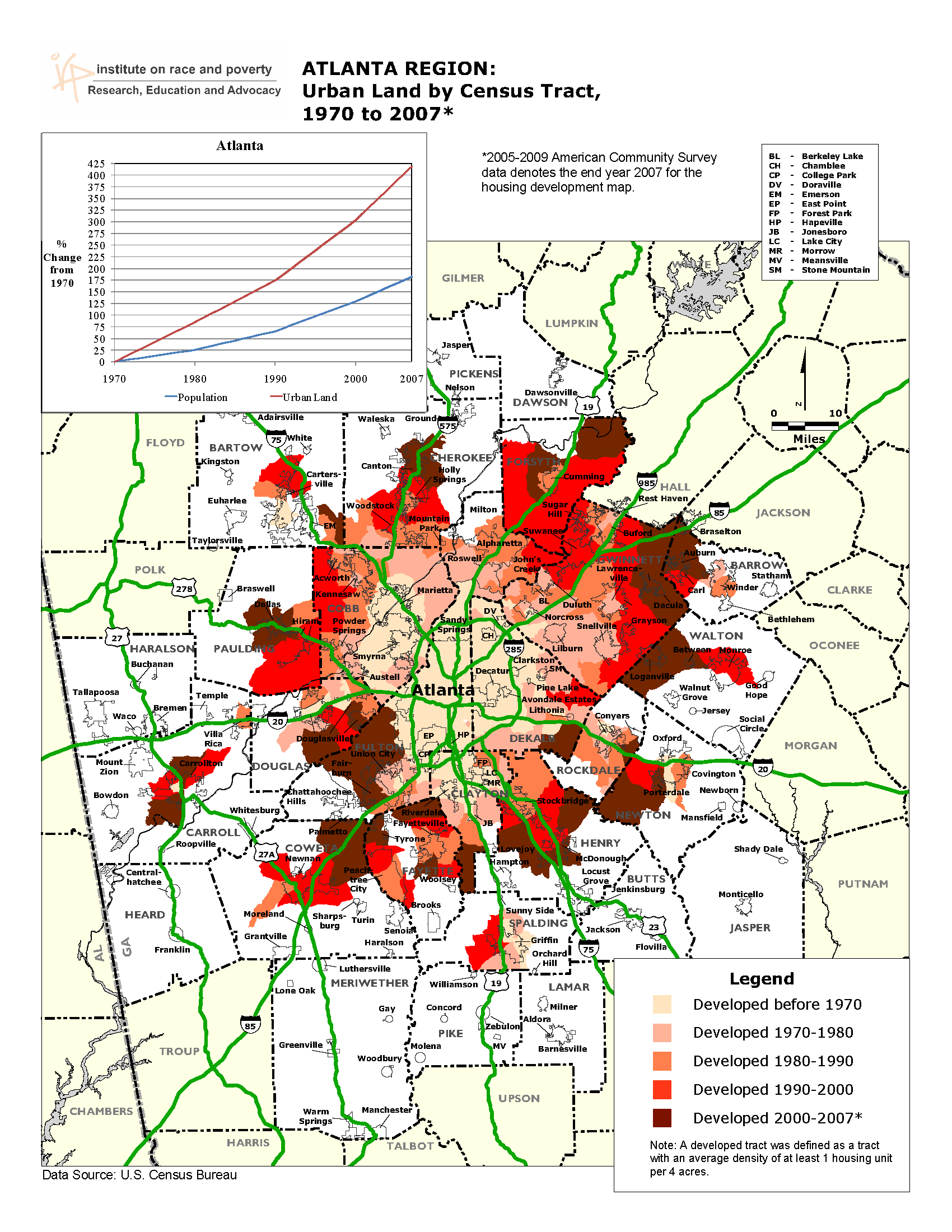 Tax Base61% of the population in the 50 largest metropolitan areas lived in areas with tax bases less than the average for their metropolitan area in 2008
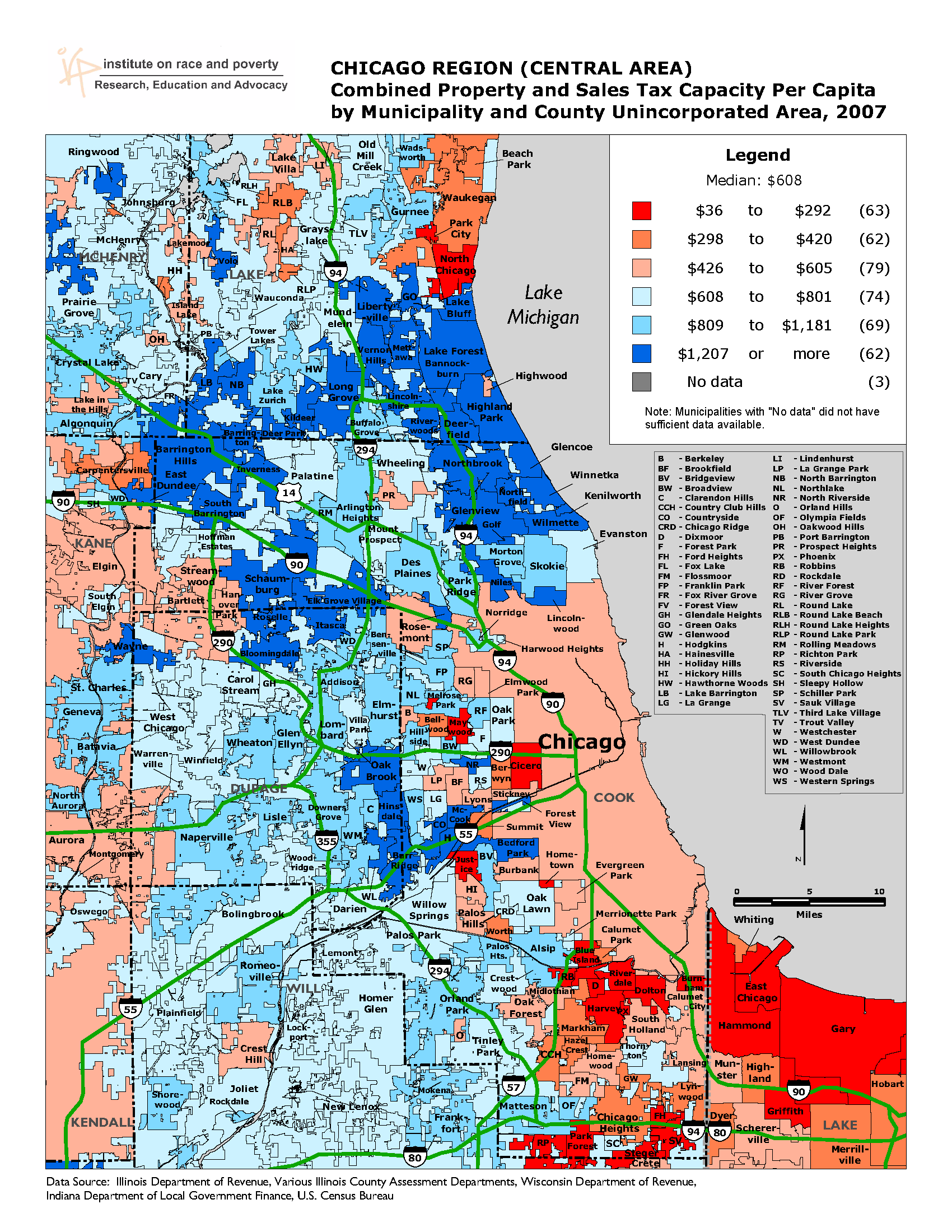 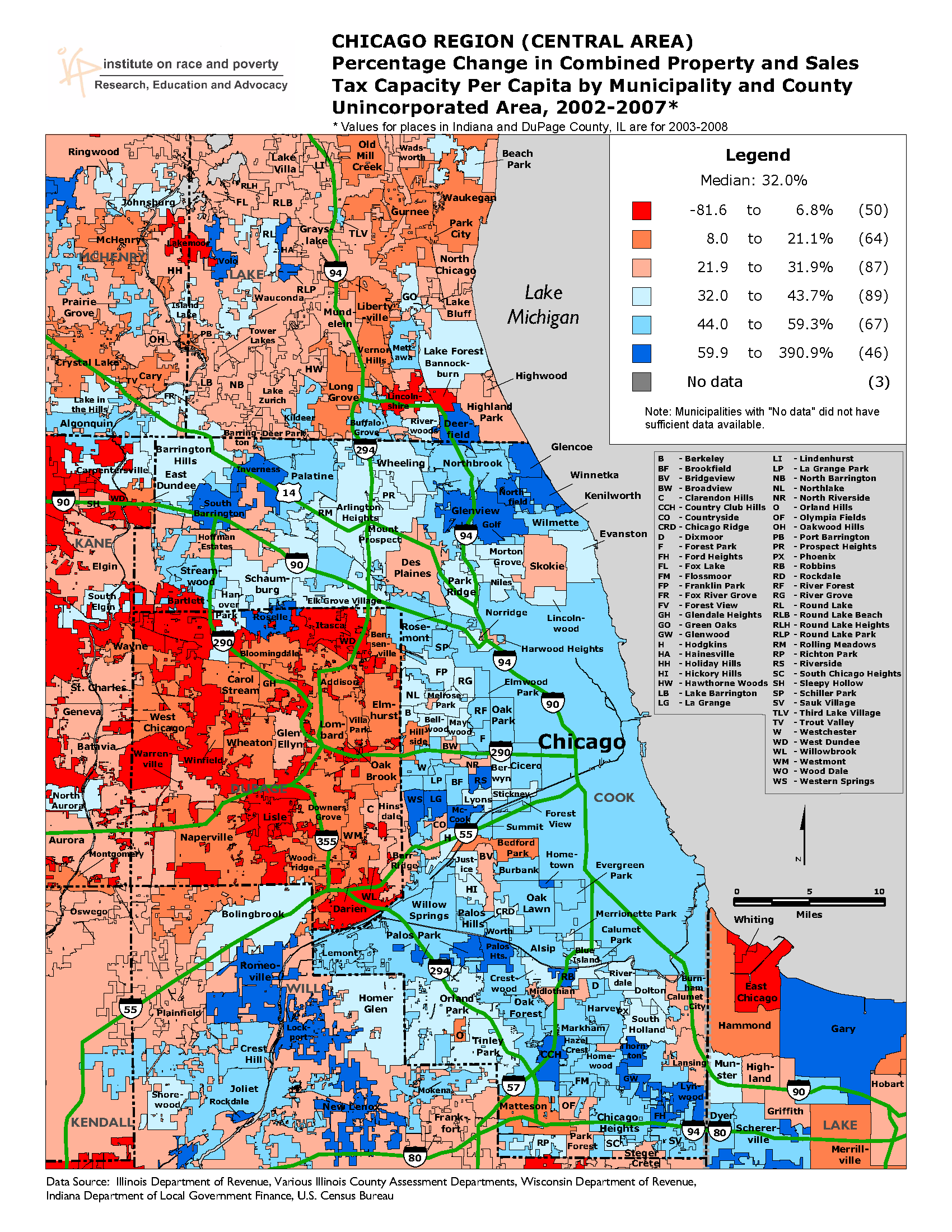 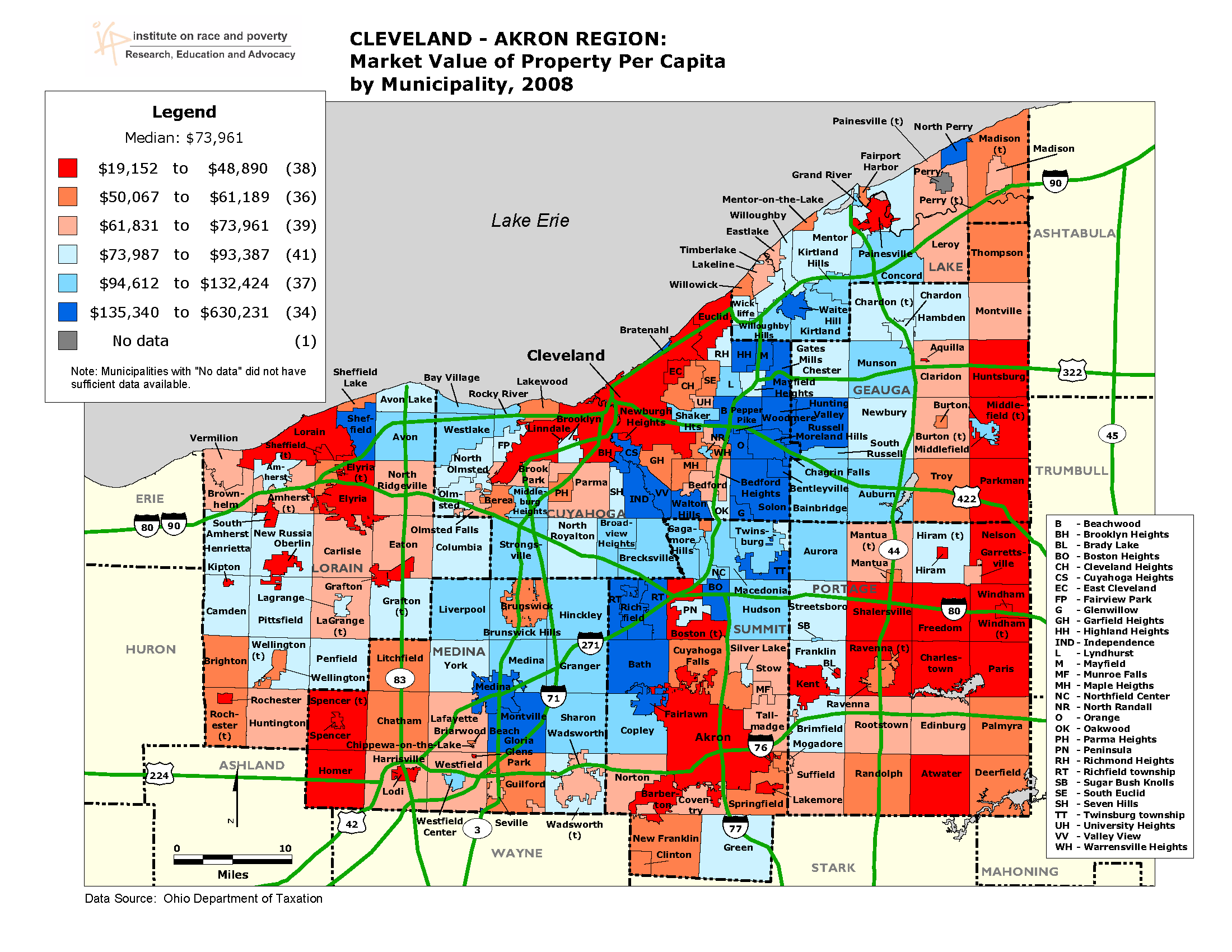 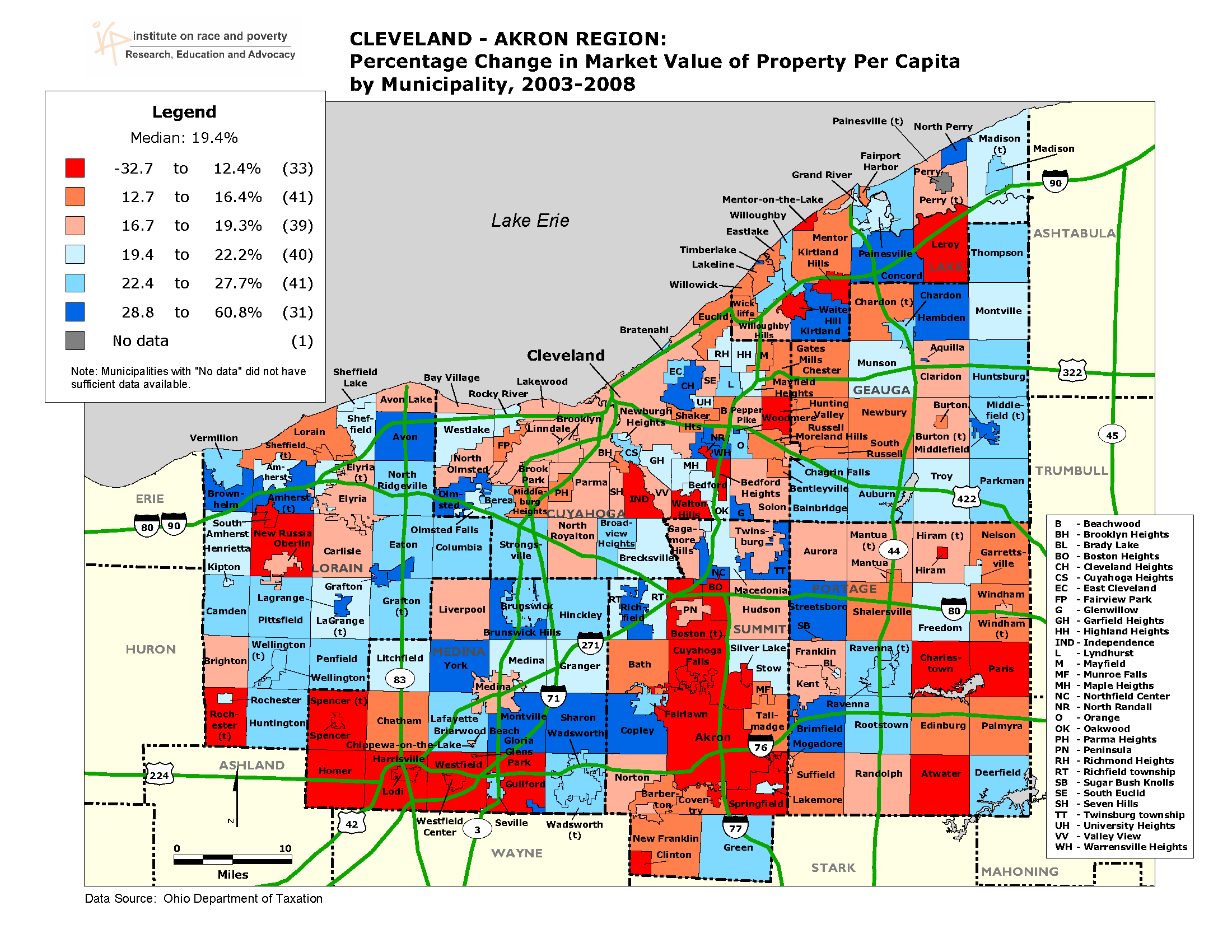 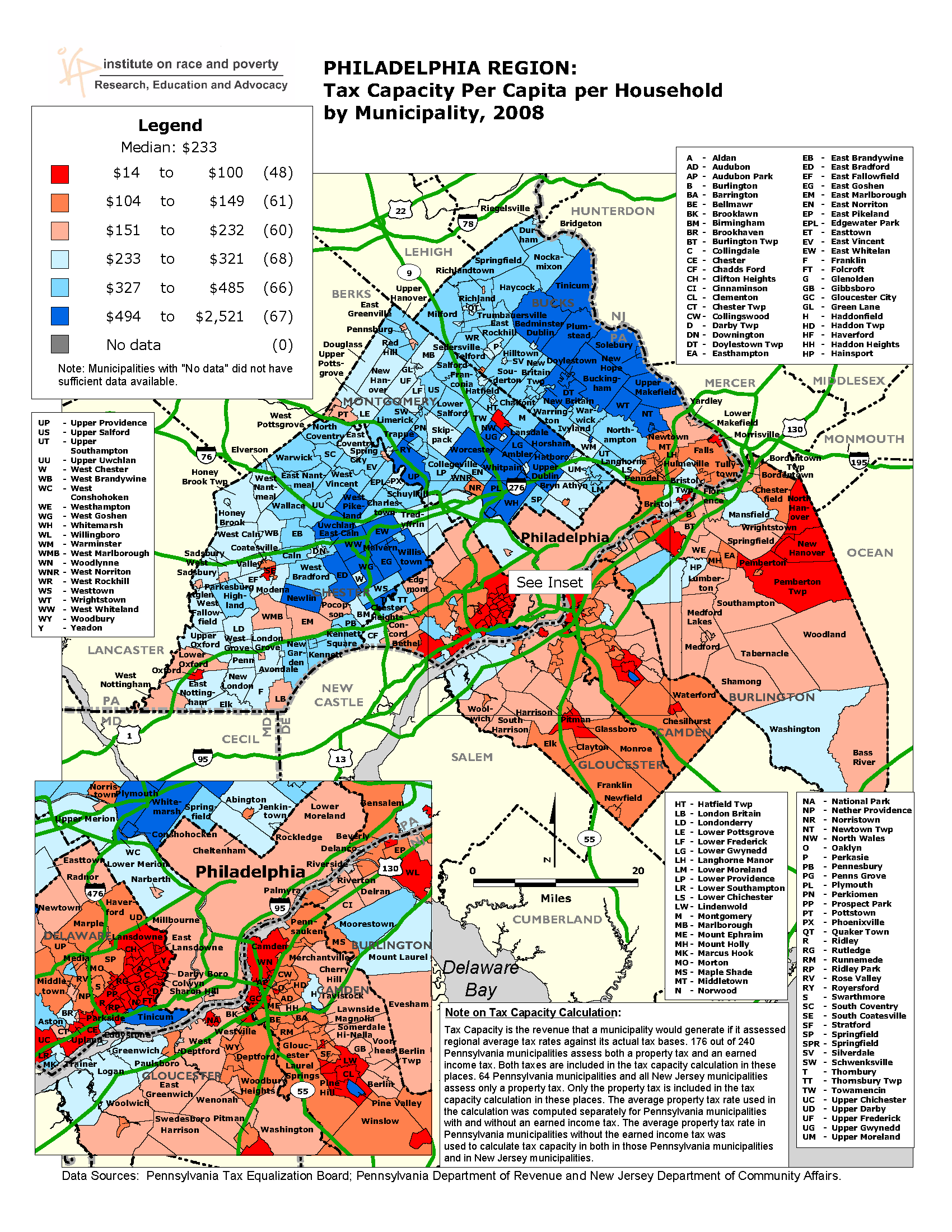 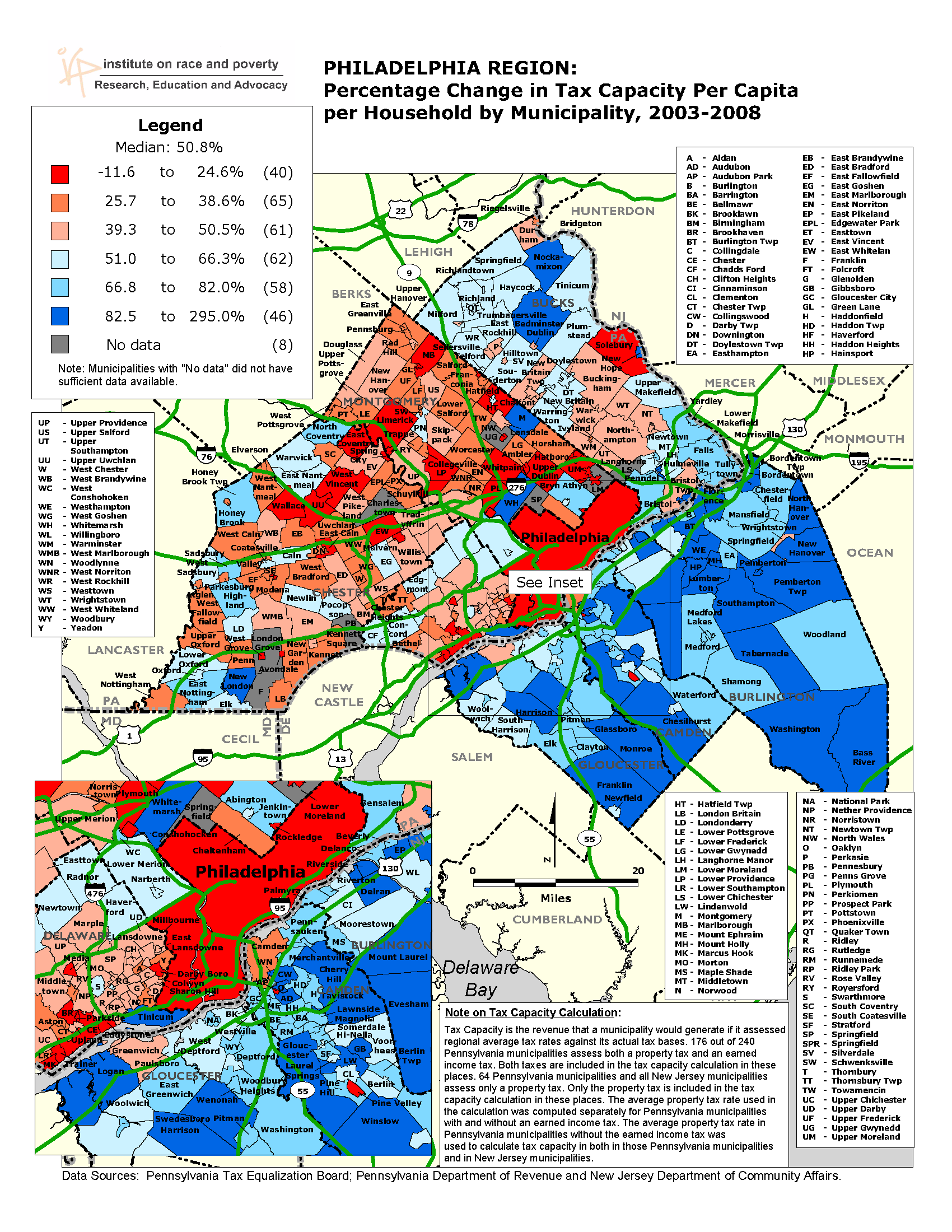 Segregation
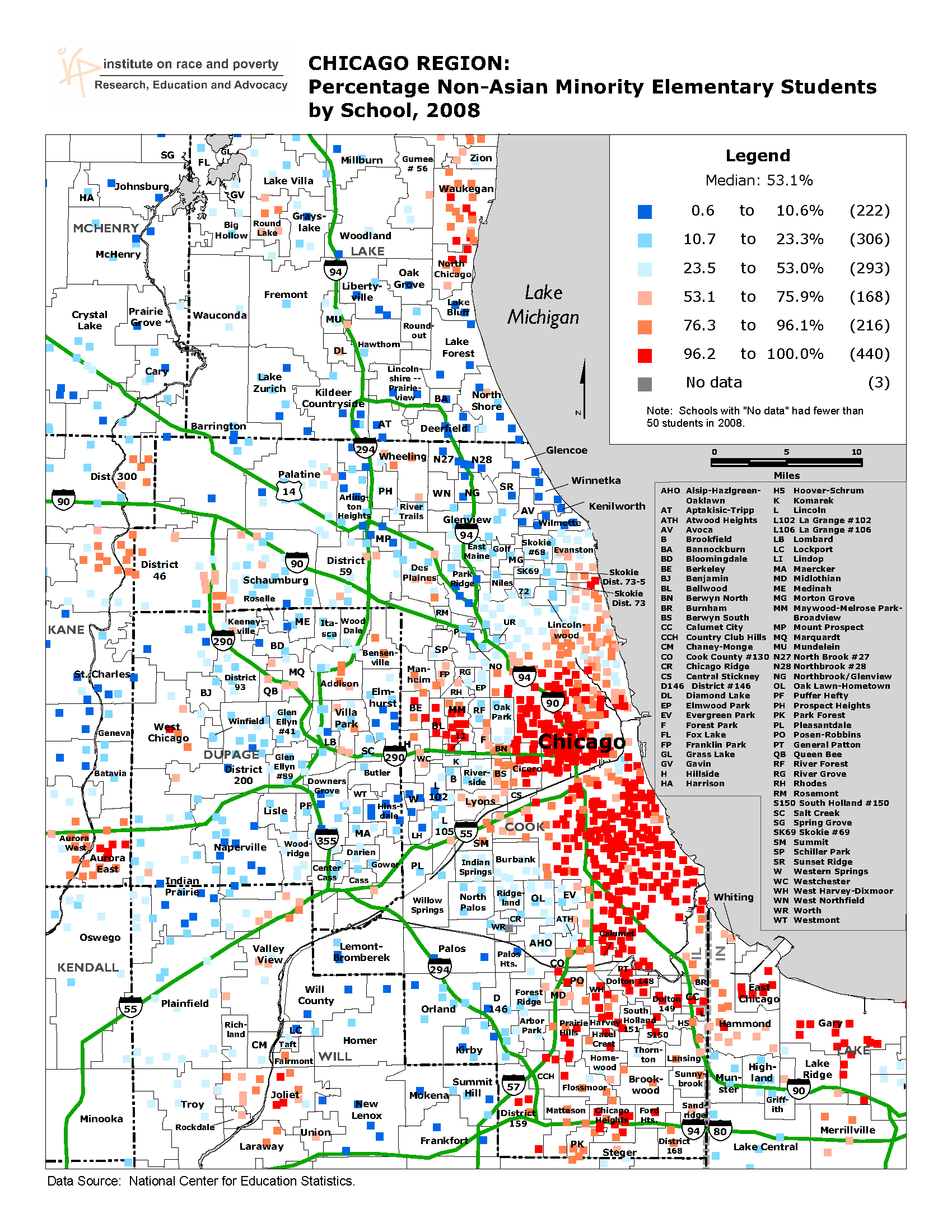 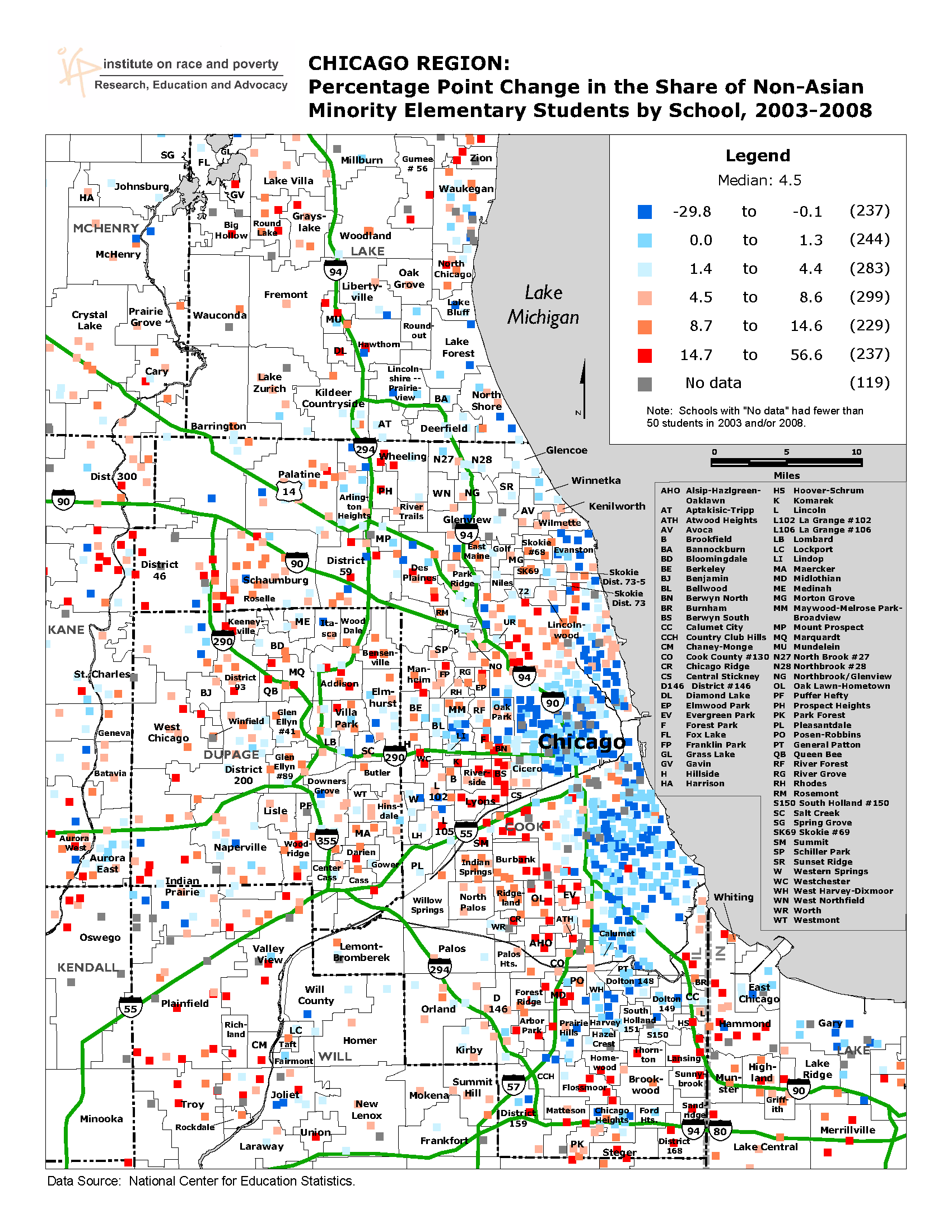 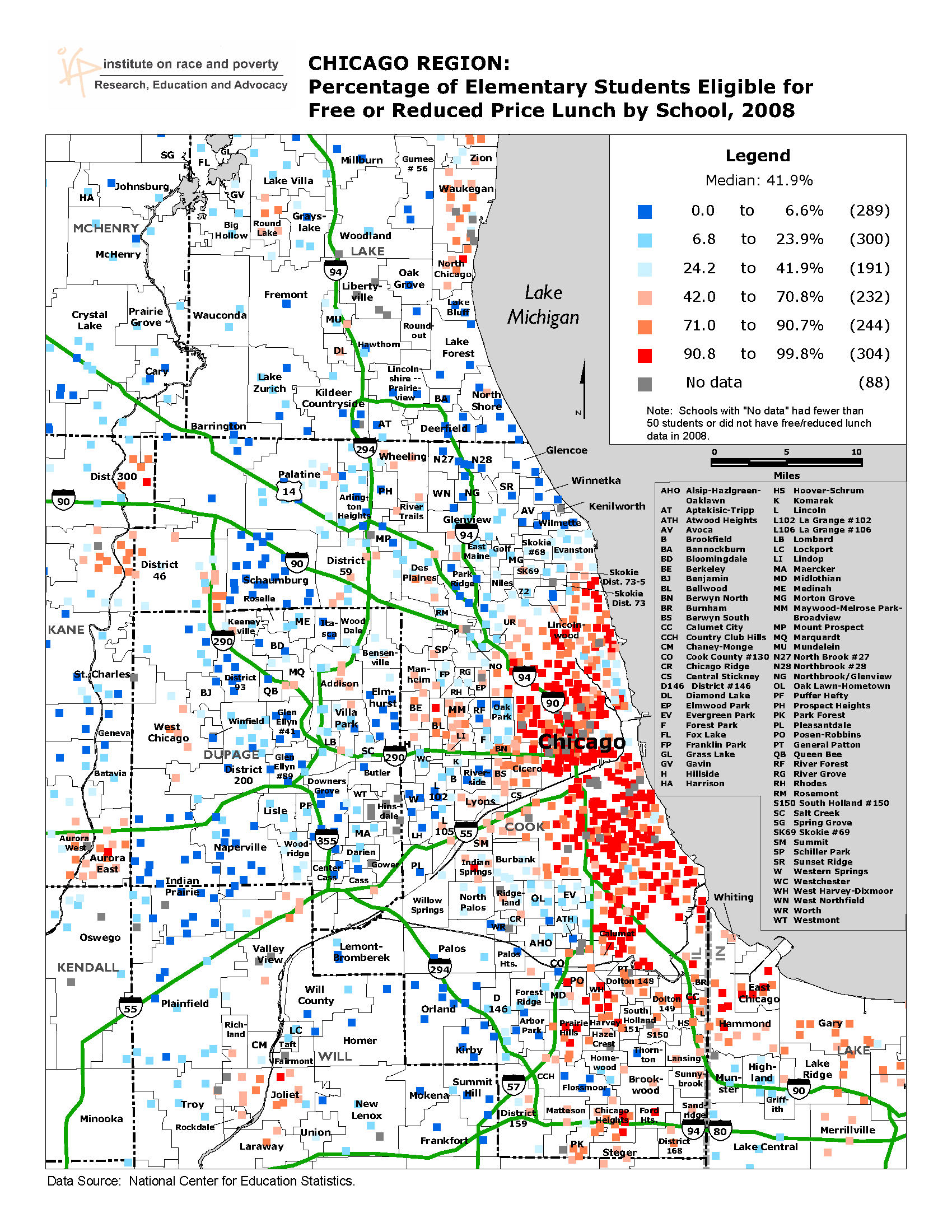 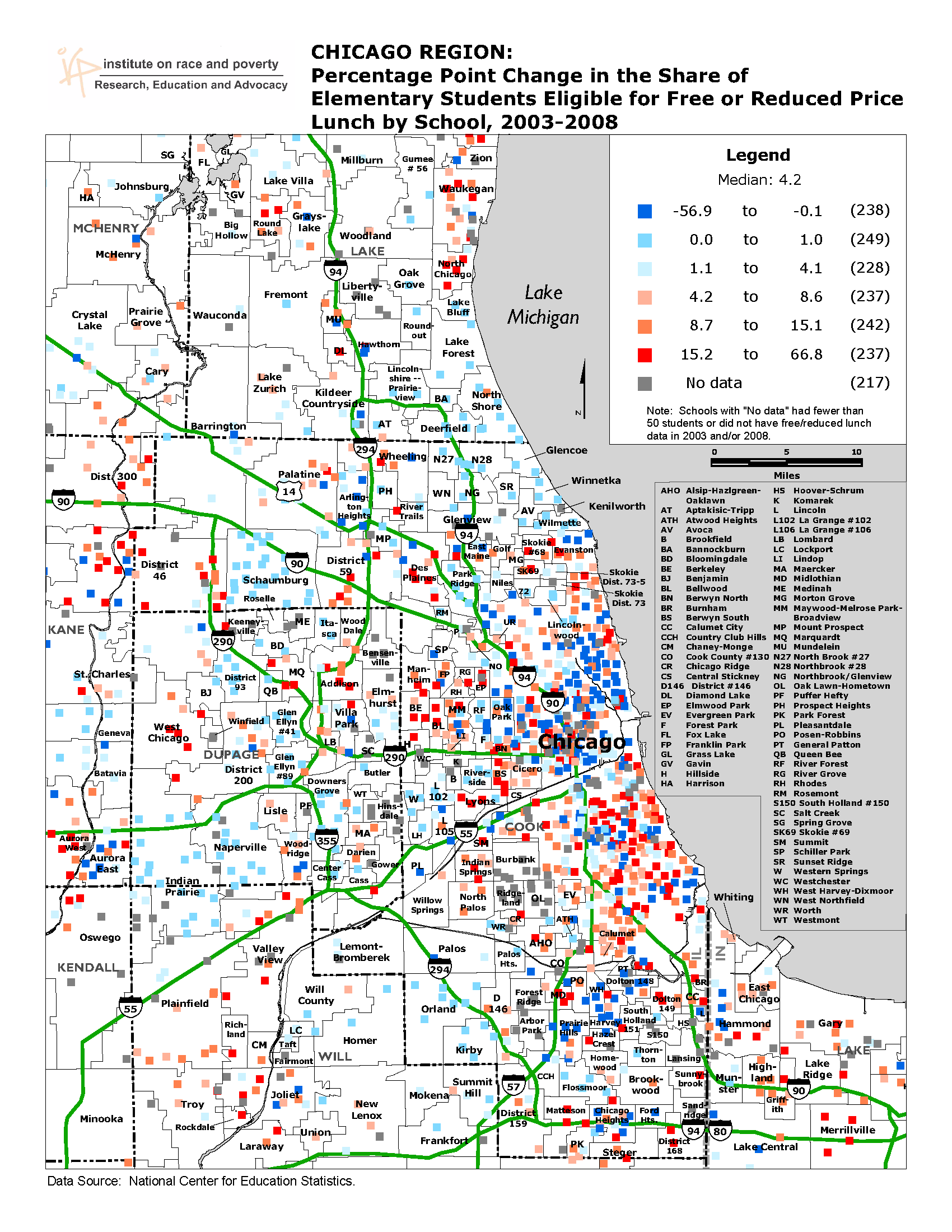 Distribution of Population in the 50 Largest Metropolitan areas (2005-09)Central Cities:				31%Predominantly non-white suburbs:		10%Diverse suburbs:				30%Predominantly white suburbs:		21%Exurbs:					10%Predominantly non-white suburbs: more than 60% of residents non-white.Integrated suburbs: areas with non-white population shares between 20% and 60%Predominantly white suburbs: areas with more than 80% of population whiteExurbs: areas with less than 10% of land urbanized in 2000
40%
31%
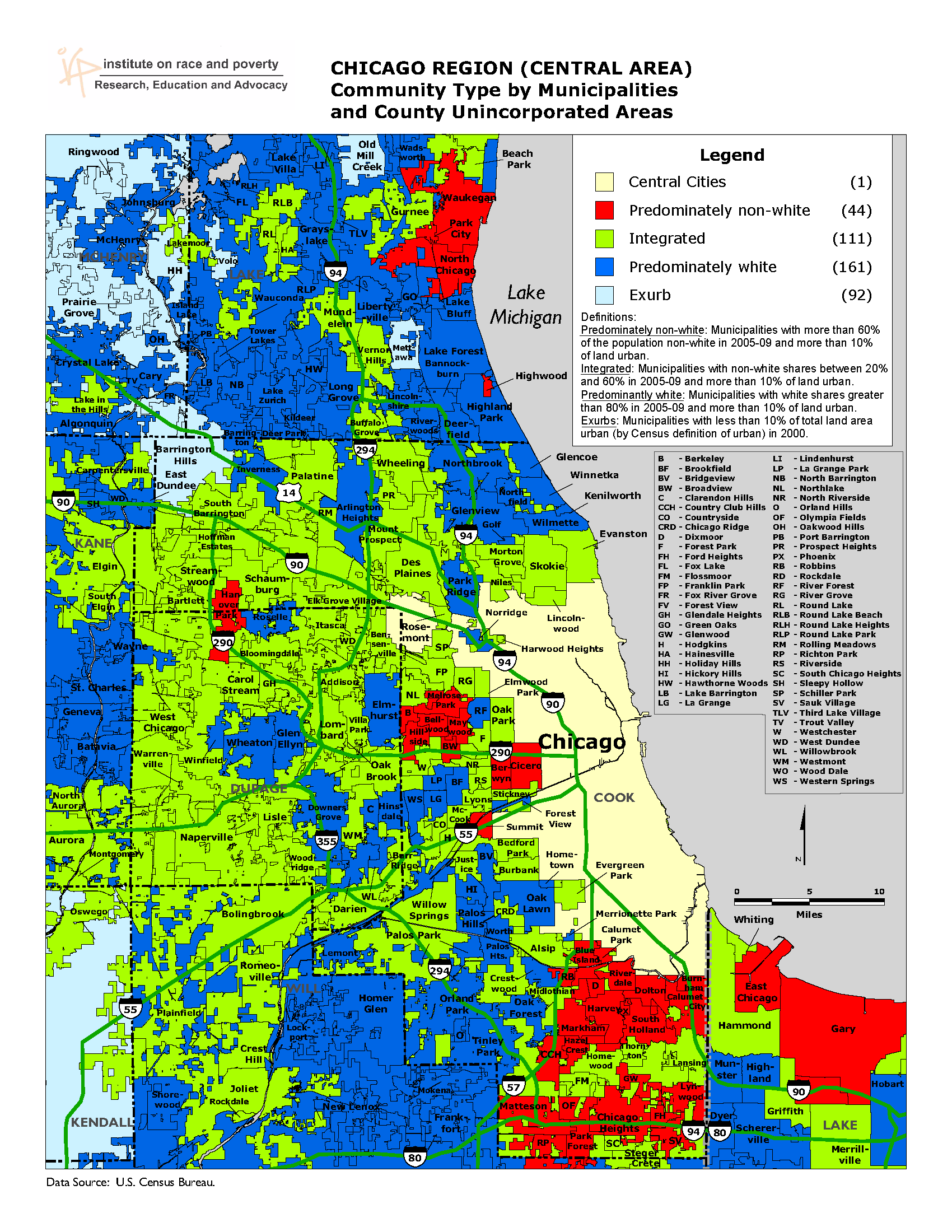 Diverse
Policy Solutions
Unified regional approaches to regional problems to 
    economic growth, sustainability and social equity
    (small-scale service sharing is not enough)
  Targeted Infrastructure/transportation investments
  Regional fair housing initiatives that reduce segregation
    and concentrated poverty in older suburbs
  Fiscal equity initiatives—tax-base sharing; state aid 
    for schools, cities and towns that reduce reliance on
    local property taxes
  Get organized – build state and regional organizations of
    first suburbs fully developed communities with Building 
    ONE America